w
w
w
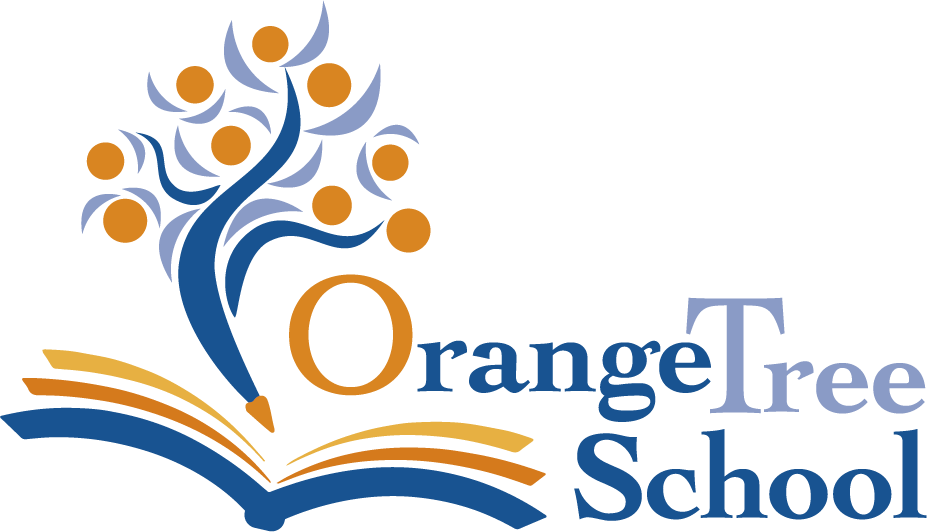 CODE OF CONDUCT
Listen to all staff and follow their instructions and school rules.
Hand in any personal devices or electronic equipment at the beginning of the day.
1
9
Go to lessons promptly.
10
2
Be ready to learn and try your best in every lesson.
3
Stay in your own classroom unless given permission to leave.
4
Do not touch or use equipment unless asked to do so.
Respect your environment and all school equipment property.
5
Be respectful and kind yourself and others.
6
Do not interrupt others and wait your turn.
7
Come to school in appropriately clothes and footwear.
8
I, _ _ _ _ _ _ _ _ _ _ _ _ _ _ _ _  understand and agree to follow the School Code of Conduct.

Signed _ _ _ _ _ _ _ _ _ _ _ _ _ _          Date  _ _ _ _ _ _ _ _ _ _ _ _ _
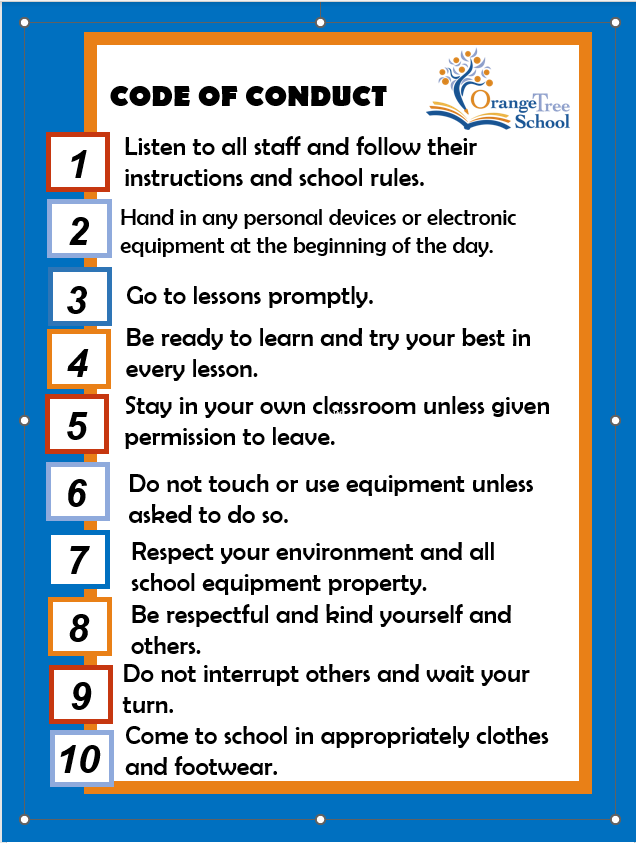 As a result of my behaviour, I agree to follow code number/s  _ _ _ _ _ _ _ _ _ _ _


Signed _ _ _ _ _ _ _ _ _ _ _ _ _ _          Date  _ _ _ _ _ _ _ _ _ _ _ _ _
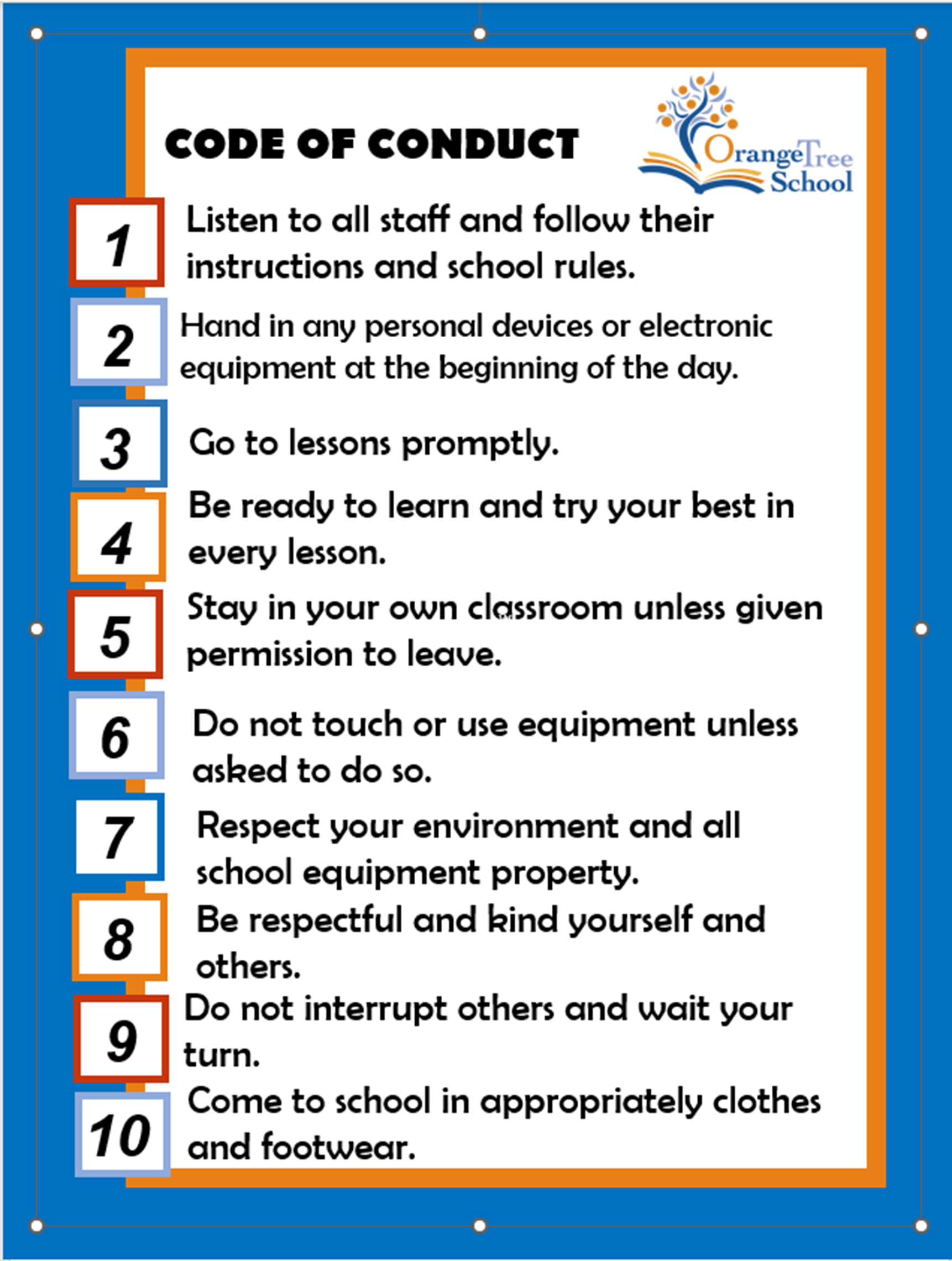